«Моя математика» 1 класс
Урок 11
Тема урока: «Число один. Цифра 1.Один и много»
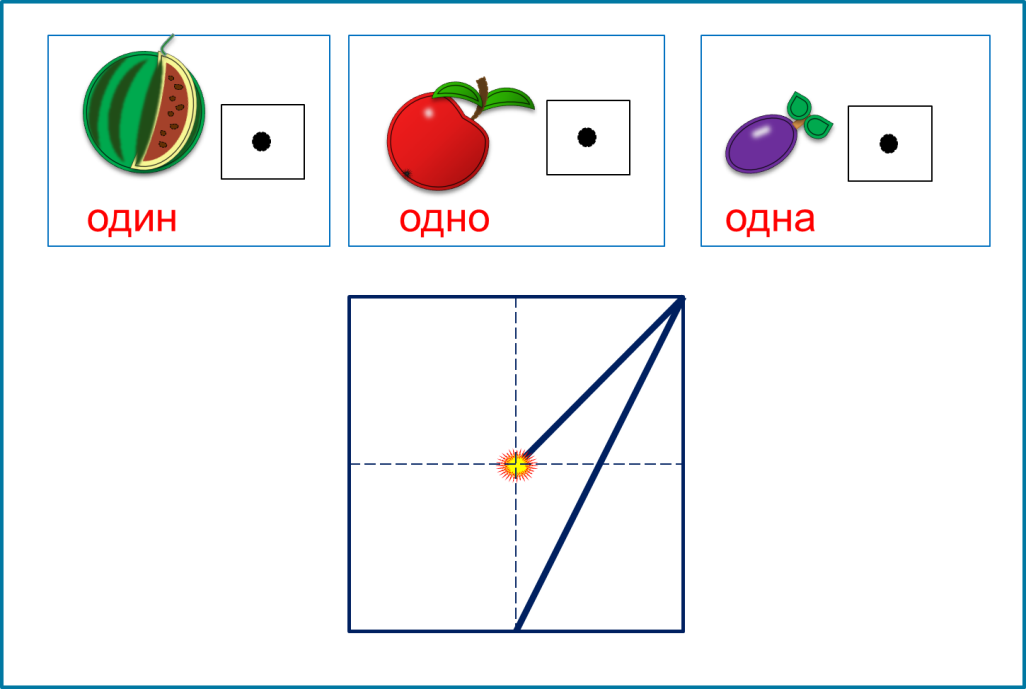 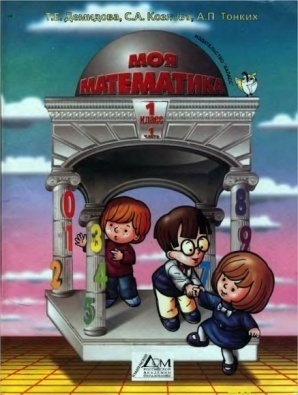 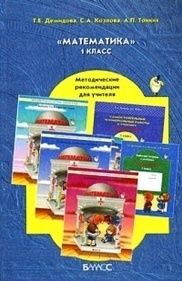 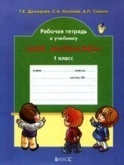 Советы учителю.
Презентация к уроку составлена на основе заданий, расположенных в учебнике. Рекомендую открыть учебник на странице с данным уроком, прочитать задания и просмотреть их в данной презентации в режиме демонстрации.
Внимание!
Некоторые задания можно выполнять интерактивно. Например, продолжить ряд, сравнить или вставить пропущенные числа.  Для этого презентацию надо перевести в режим редактирования.
Урок 11. Число один. Цифра 1. Один и много
МАТЕМАТИКА
Повторение. Поставить числовые карточки под рисунками так, чтобы число на карточке рассказывало, сколько предметов на рисунке.
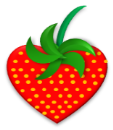 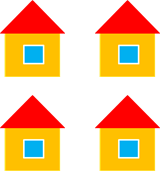 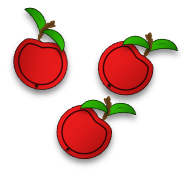 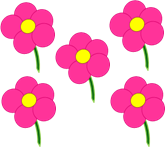 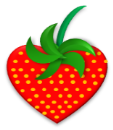 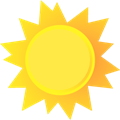 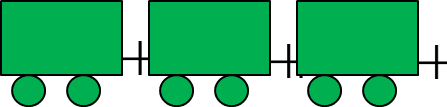 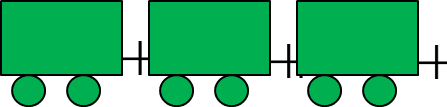 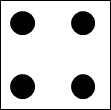 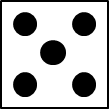 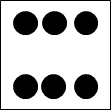 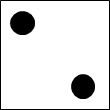 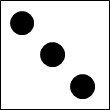 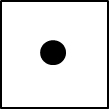 Внимание!
Данное задание можно выполнять интерактивно. Для этого презентацию надо перевести в режим редактирования.
Урок 11. Число один. Цифра 1. Один и много
МАТЕМАТИКА
Повторение. Поставить числовые карточки под рисунками так, чтобы число на карточке рассказывало, сколько предметов на рисунке.
Проверь!
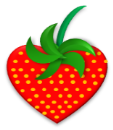 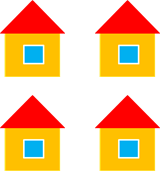 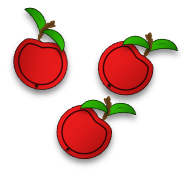 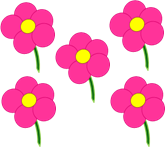 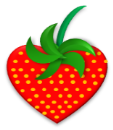 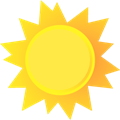 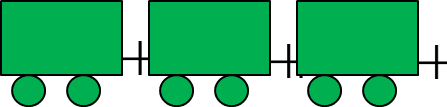 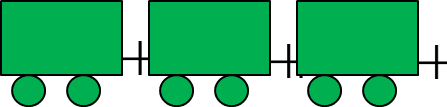 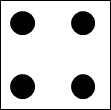 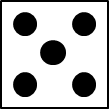 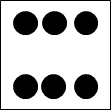 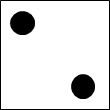 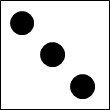 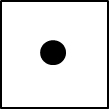 Урок 11. Число один. Цифра 1.Один и много
МАТЕМАТИКА
1. Помоги Пете сосчитать вагоны на рисунке. Сколько зелёных вагонов? Сколько жёлтых?
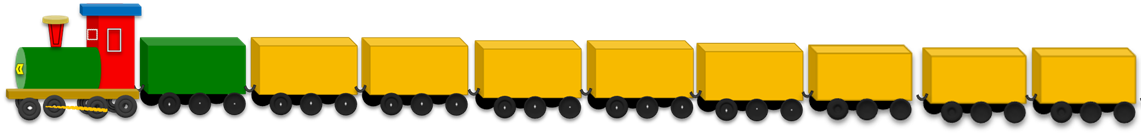 один
много
Урок 11. Число один. Цифра 1.Один и много
МАТЕМАТИКА
2. Положи на стол столько же кругов, сколько вагонов на рисунке Пети.
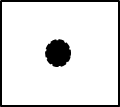 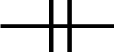 Урок 11. Число один. Цифра 1.Один и много
МАТЕМАТИКА
3. Назови число предметов на каждом рисунке.
одна
один
одно
Число один записывают знаком  –  цифрой 1.
Урок 11. Число один. Цифра 1.Один и много
МАТЕМАТИКА
4. Спиши. Продолжи ряды.
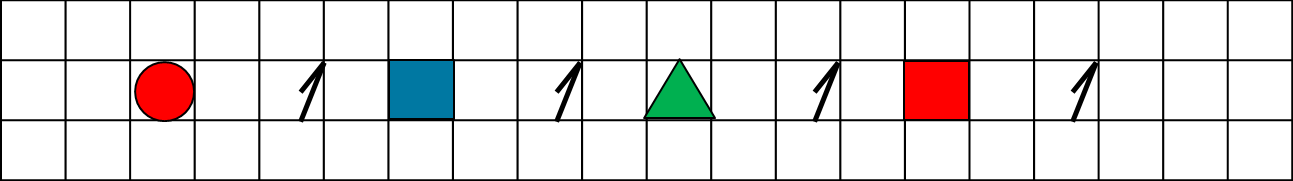 Урок 11. Число один. Цифра 1.Один и много
МАТЕМАТИКА
5. Сколько точек на рисунке справа?
Сколько точек на рисунке слева?
одна
много
Сравни число точек.
МАТЕМАТИКА
Урок 11. Число один. Цифра 1.Один и много
7. Помоги Кате найти тропинку по которой надо пройти, чтобы набрать наибольшее число красных кругов
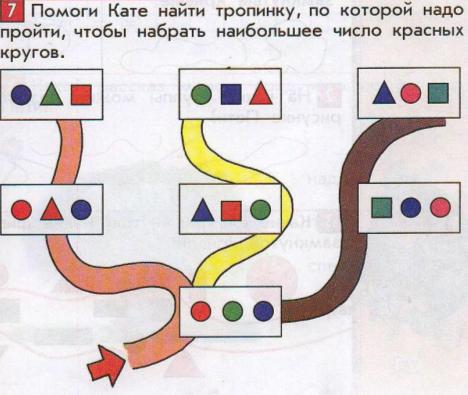 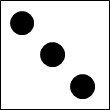 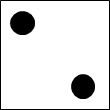 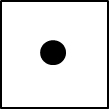 МАТЕМАТИКА
Урок 11. Число один. Цифра 1.Один и много
7. Помоги Кате найти тропинку по которой надо пройти, чтобы набрать наибольшее число красных кругов
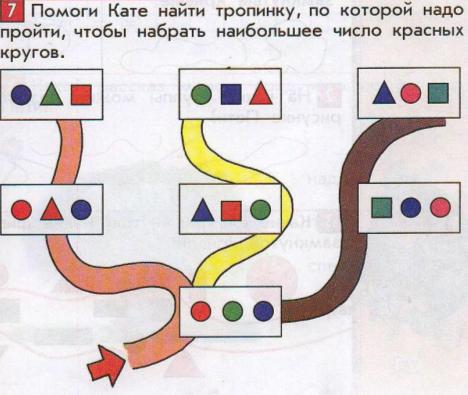 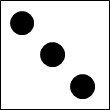 МАТЕМАТИКА
Урок 11. Число один. Цифра 1.Один и много
7. Помоги Кате найти тропинку по которой надо пройти, чтобы набрать наибольшее число красных кругов
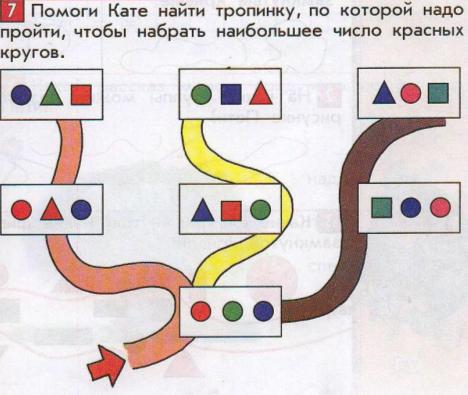 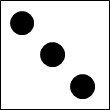 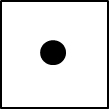 МАТЕМАТИКА
Спасибо!